Universidade Aberta do SUS - UNASUS
Universidade Federal de Pelotas
Especialização em Saúde da Família
Modalidade a Distância
Turma 7
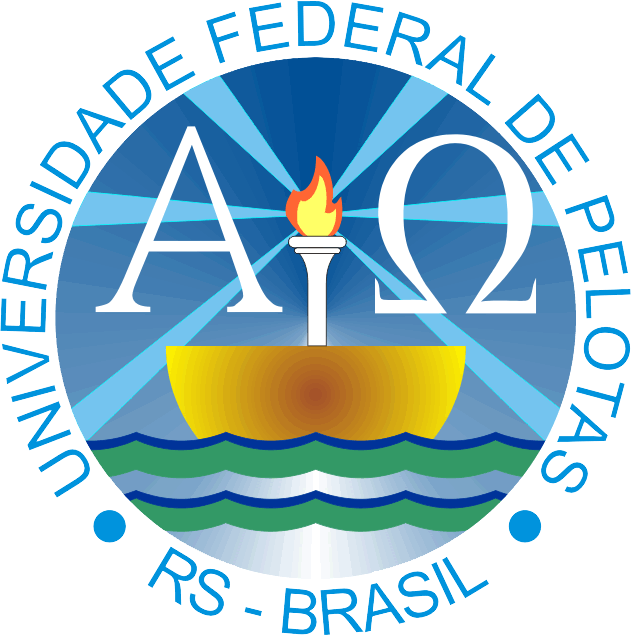 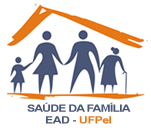 Melhoria da atenção a saúde do Hipertenso e Diabético na UBS Pastor João Braz,Cruzeiro do Sul,Acre.
Especializada: Yelena Venegas Arnalich

Orientadora: Lenise Menezes Seerig
[Speaker Notes: Gea]
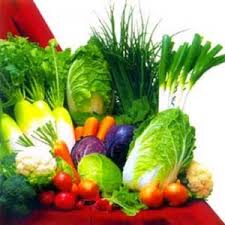 Melhoria da atenção a saúde do Hipertenso e Diabético na UBS Pastor João Braz,Cruzeiro do Sul,Acre.
Introdução
A Hipertensão Arterial Sistêmica e a Diabetes Mellitus representam um grande desafio à Saúde Pública. Estima-se que um em cada três adultos (maior ou igual há 25 anos) tem hipertensão arterial e um em cada dez adultos tem Diabetes Mellitus.
Cruzeiro do Sul-Acre 

78.507 habitantes (IBGE 2014),
14 UBS 25 ESF, na zona urbana e 13 UBS 11 ESF, na zona rural,
01 Pronto Socorro, 
01 Hospital General Regional,
CAPSII (Centro de Atenção Psicossocial), 
01 Maternidade,
01 Hospital Doenças Tropicais
UBS Pastor João Braz
 
02 ESF
População Total 1232
Famílias 319
Estrutura boa
Não serviço odontológico

Comparação entre o texto inicial e o relatório.
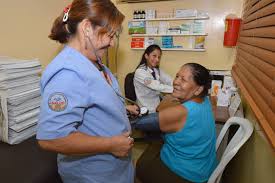 Objetivo Geral

Melhoria da atenção a hipertensos e/ou diabéticos na UBS Pastor João Braz, no município de Cruzeiro do Sul, Acre.
Apresentação- Objetivos Específicos
1-Ampliar a cobertura a hipertensos e ou diabéticos.
2-Melhorar a qualidade da atenção a hipertensos e ou diabéticos.
3-Melhorar a adesão de hipertensos e ou diabéticos ao programa.
4-Melhorar o registro das informações.
5-Mapear hipertensos e ou diabéticos de risco para doença cardiovascular.
6-Promover a saúde de hipertensos e diabéticos.
Ampliar a cobertura a hipertensos e/ou diabéticos:
Meta: Cadastrar 60% dos hipertensos da área de abrangência no Programa de Atenção à Hipertensão Arterial e à Diabetes Mellitus da unidade de saúde.
Foram cadastrados no primeiro mês 36 (31,3 %) usuários, no segundo mês 72 (62,6 %) e no terceiro mês 115 chegando a 100 %, superando a meta estabelecida.
Meta: 1.2 Cadastrar 60% dos diabéticos da área de abrangência no Programa de Atenção à Hipertensão Arterial e à Diabetes Mellitus da unidade de saúde..
No primeiro mês cadastramos 10(30,3%) no segundo, 21(63,6%) no terceiro 33 (100%).
2. Melhorar a qualidade da atenção a hipertensos e/ou diabéticos.
Meta 2.1: Realizar exame clínico apropriado em 100% dos hipertensos.
     Em relação aos hipertensos, 33 usuários (91,7%) estavam em dia com o exame clínico no primeiro mês, 67 (93,1%) no segundo, no terceiro 110 (97,5%).
Meta 2.2. Realizar exame clínico apropriado em 100% dos diabéticos.
    Em relação aos diabéticos, 9 (90%) dos usuários estavam em dia com o  exame clínico no primeiro mês,  no segundo 20 (95,2%) e no terceiro  32(97%).
Meta 2.3: Garantir a 100% dos hipertensos a realização de exames complementares em dia de acordo com o protocolo. Em relação aos exames complementares no primeiro mês foram 28(77,8%), 54(75%) no segundo mês e 84(73 %) no terceiro mês.
Meta 2.4: Garantir a 100% dos diabéticos a realização de exames complementares em dia de acordo com o protocolo.
     No primeiro mês tivemos um total de 8(80%) diabéticos com os exames complementares em dia, 18(85,7%) no segundo mês e no terceiro foram 28, chegando a 84,8 %.
Meta 2.5: Priorizar a prescrição de medicamentos da farmácia popular para 100% dos hipertensos cadastrados na unidade de saúde. 
     No primeiro mês encontramos 27 (75 %) usuários que tinham tratamento com medicamentos da Farmácia Popular, no segundo mês foram 56(77,8%) e no terceiro mês 91(79,1%).
META 2.6. Priorizar a prescrição de medicamentos da farmácia popular para 100% dos diabéticos cadastrados na unidade de saúde.
     No caso dos diabéticos no primeiro mês encontramos 9(90,0%), usuários com esta condição no segundo mês 19(90,5%) e no terceiro mês 30(90,9%).
META 2.7. Garantir avaliação odontológica a 100 % dos hipertensos. 
      Em relação aos hipertensos, 07 usuários (19,4%) tiveram avaliação odontológica no primeiro mês, 14(19,4%) no segundo e 17 (14,8%) no terceiro.
METAS 2.8. Garantir avaliação odontológica a 100 % dos diabéticos. 
       Em relação aos diabéticos, 02 usuários (20%) tiveram avaliação odontológica no primeiro mês, 6 (28,6%) no segundo, 6 (18,2%) no terceiro.
META: 3.1. Buscar 100% dos hipertensos faltosos às consultas.
No primeiro mês tivemos 8 usuários faltosos, foi busca ativa de 6 (75%). No segundo mês de 6 usuários faltosos, 3 (86,4%) usuários tiveram busca ativa nesse outro período.  No terceiro mês de 3 usuários faltosos a consulta programada todos os usuários foram levados pela busca ativa de agentes comunitários de saúde e enfermeira da equipe, mediante a realização das visitas domiciliares, representando100%.
Meta 3.2. Buscar 100% dos diabéticos faltosos às consultas na unidade de saúde conforme a periodicidade recomendada.
     Em relação aos diabéticos, no primeiro mês tivemos dois usuários faltosos, deles se realizou a busca ativa só a um, representando 50 %, no segundo mês só tivemos 1 usuário faltoso, mas foi feita a busca ativa (100%) e no terceiro mês não tivemos nenhum usuário faltoso a consulta.
Meta 4.1. Manter ficha de acompanhamento de 100% dos hipertensos cadastrados na unidade de saúde. 
    Em relação aos hipertensos, 34 usuários (94,4%) tiveram seus registros adequados no primeiro mês, 69 (95,8%) no segundo e 115(100%) no terceiro mês.
METAS 4.2. Manter ficha de acompanhamento de 100% dos diabéticos cadastrados na unidade de saúde. 
Em relação aos diabéticos, 9 usuários (90%) tiveram registros adequados no primeiro mês, já no segundo e terceiro mês 100 % dos usuários tiveram seus registros adequados na ficha de acompanhamento.
META 5.1. Realizar estratificação do risco cardiovascular em 100% dos hipertensos cadastrados na unidade de saúde. Em relação aos hipertensos, 34 (94,4%) estavam com classificação de risco cardiovascular em dia no primeiro mês, 67 (93,1%) no segundo, 110 (95,7%) no terceiro mês.
META 5.2. Realizar estratificação do risco cardiovascular em 100% dos diabéticos cadastrados na unidade de saúde. 
Em relação aos diabéticos, 9 usuários para um 90% estavam com a classificação de risco cardiovascular em dia no primeiro mês, 20(95,2%) no segundo e 32(97%) no terceiro mês.
META 6.1. Garantir orientação nutricional sobre alimentação saudável a 100% dos hipertensos. 
       Em relação aos hipertensos, 34 usuários (94,4%) haviam recebido orientação nutricional no primeiro mês, 67 (93,1%) no segundo, 110 (95,7%) no terceiro mês.
META 6.2. Garantir orientação nutricional sobre alimentação saudável a 100% dos diabéticos.
 Em relação aos diabéticos, 9usuários (90%) haviam recebido orientação nutricional no primeiro mês, 20(95,2%) no segundo e32 (97%) no terceiro mês com resultados bem próximos à meta estabelecida.
META 6.3. Garantir orientação em relação à prática regular de atividade física a 100% dos usuários hipertensos. 
Em relação aos hipertensos, 34 usuários (94,4%) haviam recebido orientação sobre a prática de atividade física no primeiro mês, 67(93,1%) no segundo e 110 (95,7%) no terceiro mês.
META 6.4. Garantir orientação em relação à prática regular de atividade física 100% dos usuários diabéticos. Em relação aos diabéticos, 9usuários (90%) haviam recebido orientação quanto à prática de atividade física no primeiro mês, 20 (95,2%) no segundo e 32 (97,0%) no terceiro mês.
META 6.5. Garantir orientação sobre os riscos do    tabagismo a 100% dos usuários hipertensos. 
Em relação aos hipertensos, 34 usuários (94,4%)     haviam recebido orientação quanto aos riscos do tabagismo no primeiro mês, 67 (93,1%) no segundo e 110 (95,7%) no terceiro mês, com resultados bem próximos à meta.
META 6.6. Garantir orientações sobre os riscos do tabagismo a 100% dos usuários diabéticos.
 Em relação aos diabéticos, 9usuários (90 %) haviam recebido orientação sobre os riscos do tabagismo no primeiro mês, 20 (95,2 %) no segundo e 32 (97 %) no terceiro mês, com resultados bem próximos à meta estabelecida.
META 6.7. Garantir orientação sobre higiene bucal a 100% dos usuários hipertensos. 
Em relação aos hipertensos, 34 usuários (94,4%) haviam recebido orientação sobre higiene bucal no primeiro mês, 67(93,1 %) no segundo e 110 (95,7%) no terceiro mês, com resultados bem próximos à meta.
META 6.8. Garantir orientações sobre higiene bucal a 100% dos usuários diabéticos. 
Em relação aos diabéticos, 9usuários (90%) haviam recebido orientação sobre higiene bucal no primeiro mês, 20 (95,2 %) no segundo e 32 (97%) no terceiro mês, com resultados bem próximos à meta.
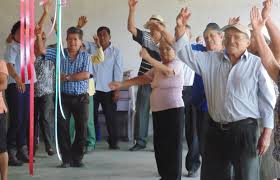 Discussão

A importância da Intervenção para a equipe, serviço e comunidade.

Incorporação á rotina do serviço.
Reflexão Crítica

 
Expectativas iniciais.

Significado para a prática profissional.

Aprendizado.
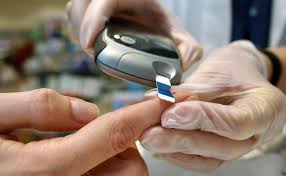